Visie en strategie
Les 2: Visie verdieping
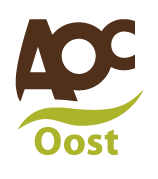 Doel van de les
Aan het einde van de les weet je hoe een visie wordt opgebouwd.
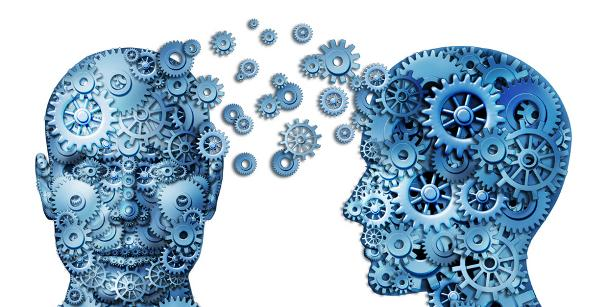 De visie als antwoord
De visie van de organisatie geeft een kort en helder antwoord op de vraag: hoe zien wij onszelf in de wereld van morgen? 

Het is het idee dat een bedrijf heeft over de ontwikkelingen in haar branche en welke kant directie en medewerkers willen dat het opgaat.

Hoe wil je dat je gezien wordt door je klanten.
Wat is de visie?
Kies een van de video’s:

https://www.youtube.com/watch?v=X-MiEexjtFM (vitae)
https://www.youtube.com/watch?v=3VpfG5MRriE (dromen)
https://www.youtube.com/watch?v=sapAaZzn_j8 (vijf stappen)
Beetje abstract?
Waarschijnlijk is het nog wat abstract.

We gaan de komende lessen veel met voorbeelden werken om helder te krijgen wat een visie is.
Voorbeeld 1
"Over enkele jaren heeft elke werknemer een computer op zijn bureau."
Dat klinkt vandaag de dag niet meer als een heel spannende visie. In de jaren 90 van de vorige eeuw was dat het wel, het was zelfs onrealistisch. Toch ging Bill Gates daarvan uit als een zeer gewenst toekomstscenario en hij droeg er zijn steentje aan bij. Zo leidde de persoonlijke visie van Bill Gates ertoe dat er tegenwoordig op de meeste bureaus een PC staat met een besturingssysteem van Microsoft.
Voorbeeld 2
"Een man op de maan zetten in de jaren zestig“
Dit was een sterk staaltje verbeeldingskracht van de NASA (de Amerikaanse ruimtevaartorganisatie). Om die visie te realiseren (en daarmee de Russen de loef af te steken) zijn talloze technologieën en materialen ontwikkeld en maar liefst tien proefvluchten over een periode van jaren de lucht in gegaan.
Voorbeeld 3
Stelios, de oprichter van Easyjet, veranderde de passagiersluchtvaart, door een heel nieuw concept in de markt te zetten. De commerciële luchtvaartmaatschappijen waren het over een ding wel eens: vliegen is een luxeproduct, concurrentie gebeurt op basis van service. Totdat een nieuwkomer in de markt het tegendeel bewees. Volgens Stelios was voor veel mensen naast betrouwbaarheid, juist de prijs belangrijk. En die broodjes en maaltijden: ach die nemen de mensen zelf mee. Anders kunnen ze die ook kopen in het vliegtuig. Ook pakte hij de verkoop van tickets anders aan dan gebruikelijk was. Hij vermeed de (dure) reisagent volledig, gaf geen tickets uit en bevorderde directe verkoop via Internet. Easyjet vond als het ware een nieuwe variant van het 'product' vliegen uit.
De verschillen?
Missie, visie en strategie worden nog wel eens door elkaar gehaald. 

Wat zijn de verschillen?

Verschil missie en visie: 
In één zin is het verschil: een missie is waarvoor we staan, een visie is waarvoor we gaan. 
De missie heeft te maken met waarden en identiteit. Wie zijn we, wat zijn onze waarden, hoe willen we met onze klanten en medewerkers omgaan? 
Een visie geeft aan: hoe gaan wij de wereld van morgen beïnvloeden zodat wij succesvol zijn?
De verschillen?
Verschil tussen visie en strategie: 
Een visie is wat we willen bereiken, de strategie hoe we het willen bereiken.
De strategie volgt op de visie. 
In het voorbeeld van Easyjet was de visie iets als: ´Vliegen is geen luxeproduct, juist de prijs is belangrijk´. 

De vertaling in strategie is dan: 
Broodjes en nootjes verkopen in plaats van gratis aanbieden
Tickets via internet verkopen
Samenwerkingsverbanden aangaan om het product aantrekkelijk en voordeliger te maken
Waarom een visie?
De functies van een visie

Richting geven: alle neuzen dezelfde kant op
Inspireren
Zich onderscheiden van anderen
Winnen
Overleven
Kijk naar het volgende fragment met persoonlijke visies:
https://www.youtube.com/watch?v=STkGL2mMtbk
Richting geven
Iedere organisatie krijgt te maken met onzekerheid. 
Doet de organisatie niets en gaat deze dus afwachten, dan wordt de organisatie stuurloos. 
Een heldere visie maakt duidelijk wat je acties en doelen zijn ook in een omgeving met veel ontwikkelingen.

Met een visie kun je zowel de organisatie zelf, als de omgeving beïnvloeden. 
Hoe zou je willen dat de toekomst zal verlopen?
Inspireren
Een goede visie leidt tot creatieve spanning. 
Die spanning ontstaat doordat je een uitdagend doel hebt gesteld en nog niet helemaal weet hoe je dat gaat bereiken.

Een visie geeft een kader om de toekomst een beetje naar je hand te zetten.
Dit inspireert de ondernemer zelf maar moet ook medewerkers stimuleren.
Onderscheiden van anderen
Sommige organisaties leiden, andere volgen. 

Met leiden bedoelen we dat de organisatie het initiatief neemt en het spel bepaalt. Dit in plaats van af te wachten en kijken naar wat de concurrenten doen.
Niet reageren maar creëren. Denk hierbij aan het voorbeeld van Apple.

De organisatie heeft met een goede visie een eigen doel en hoeft niet te reageren op anderen. Klanten zitten daar ook niet op te wachten.
Winnen en overleven
De visie is dé manier om de concurrentie op langere termijn te slim af te zijn.

Soms blijkt dat een organisatie wel moet veranderen om in de toekomst te overleven. 
Dan is een nieuwe visie noodzakelijk. 

De markt droogt op, nieuwe technologieën maken het product overbodig. Wetgeving verandert etc. 
 Een bedrijf moet zich dan heroriënteren op de toekomst en een nieuw toekomstbeeld creëren.
Filmpje visie
Kies een van de onderstaande video’s:

https://www.youtube.com/watch?v=VsCRLjUKr-g
Missie en visie bakkersland. De complexiteit van de opbouw van een visie

https://www.youtube.com/watch?v=eHXvYTbm3gQ
Visie en missie van Hannibal Barca

https://www.youtube.com/watch?v=SYmRe6XwEL4 
Visie missie en bestaansvraag
Aan de slag
Jullie gaan zelf in tweetallen op zoek naar missies en visies.

Zoek op internet naar missies en visies van verschillende bedrijven. Probeer er zoveel mogelijk te vinden. 

De missie of visie zet je steeds in een dia van een PowerPoint. 

Hieronder zet je de naam van de organisatie en wanneer nodig het type bedrijf. Dit laat je met een animatie invliegen.